REST API
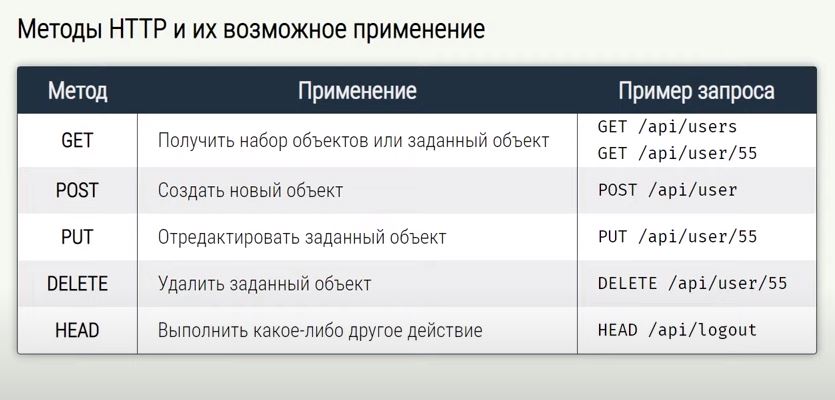 SOA — Service Oriented Architecture
Сервис:
Представляет собой функциональность с конкретным результатом
Является самодостаточным (self-contained)
Является черным ящиком для клиентов
Может состоять из других услуг
Service Description – информация о сервисе, необходимая для взаимодействия со службой
Service Provider – люди или организации, которые предоставляют сервисы.
Service Consumer – клиенты, потребители служб
Web Service — система, предназначенная для взаимодействия машин/программ по сети
XML-RPC — XML Remote Procedure Call
Запрос:
Host: service.comContent-Type: text/xmlContent-length: 181<?xml version="1.0"?><methodCall><methodName>examples.getRegionName</methodName>   <params>      <param>         <value><i4>77</i4></value>      </param>   </params></methodCall>
Ответ:
HTTP/1.1 200 OKConnection: closeContent-Length: 158Content-Type: text/xmlDate: Tue, 21 Apr 2020 15:55:08 GMTServer: nginx/1.14.2<?xml version="1.0"?><methodResponse>   <params>      <param>         <value><string>Moscow</string></value>      </param>   </params>
</methodResponse>
JSON-RPC — JSON Remote Procedure Call
способ кодирования данных
независимость от транспортного уровня
способность передачи извещений
возможность идентификации ответов при отправке нескольких запросов одновременно
SOAP — Simple Object Access Protocol
формат данных — XML
Все SOAP службы имеют описание на языке WSDL
транспорт: TCP, UDP, HTTP, SMTP, FTP и т.д.
поддержка GET и POST методов
REST — Representational State Transfer
REST — это не протокол. REST — это архитектура, набор правил
Client-Server
Stateless
Cache
Uniform Interface
Layered System
Code-On-Demand
Универсальный интерфейс
Identification of resources
Manipulation of resources through representations
Self-descriptive messages
HATEOAS
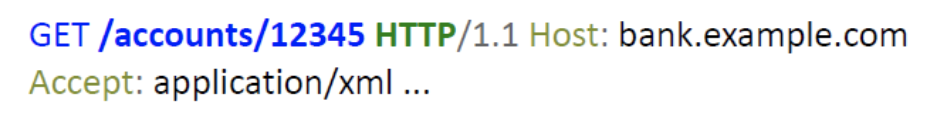 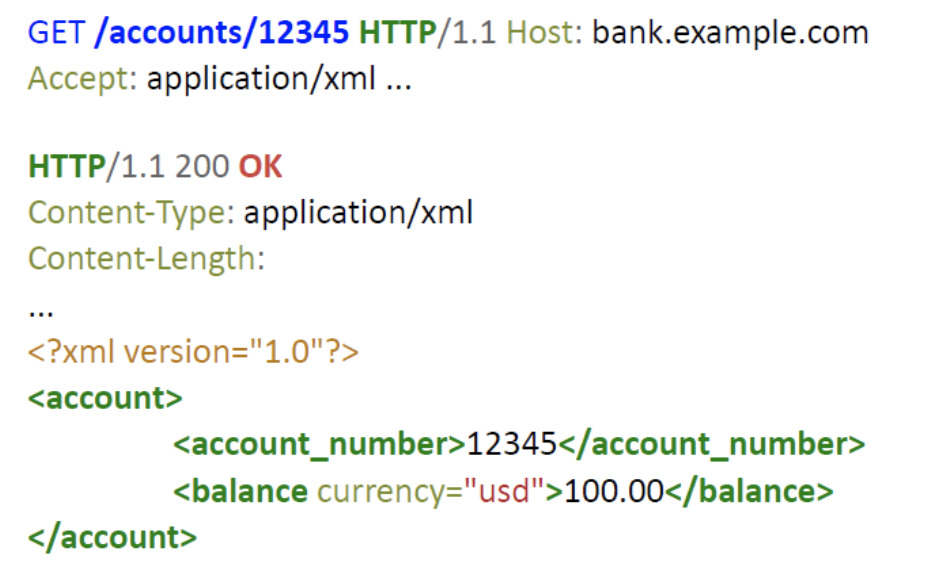 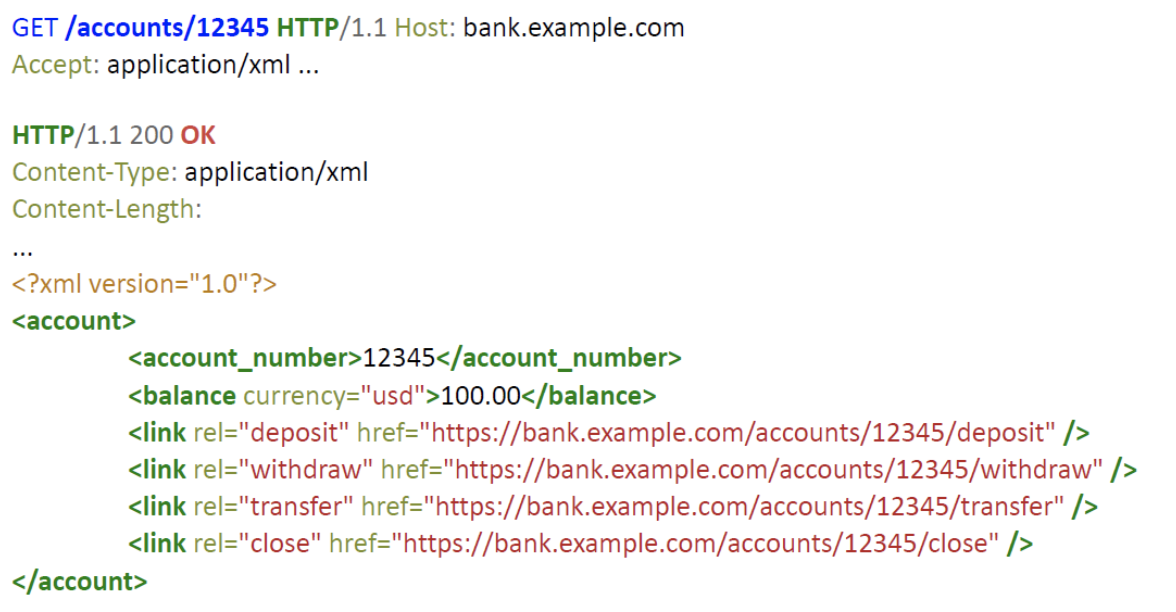 RMM
Richardson Maturity Model
Уровень 0: Один URI, один HTTP метод
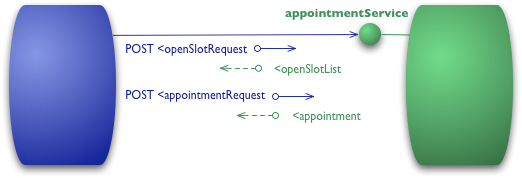 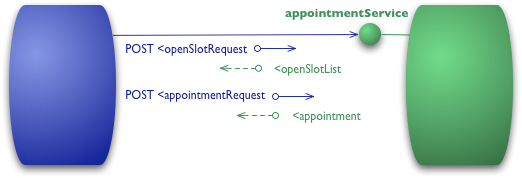 POST /appointmentService HTTP/1.1 
[various other headers]
 <openSlotRequest date = "2010-01-04" doctor = "mjones"/>
HTTP/1.1 200 OK 
[various headers]
 <openSlotList> 
     <slot start = "1400" end = "1450"> 
        <doctor id = "mjones"/>
     </slot>
     <slot start = "1600" end = "1650">
        <doctor id = "mjones"/>
      </slot> 
</openSlotList>
Уровень 1: Несколько URI, один HTTP метод
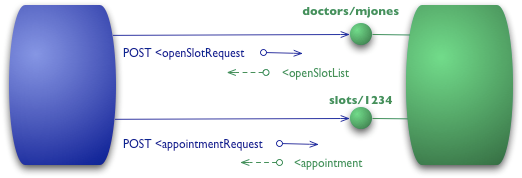 POST /doctors/mjones HTTP/1.1
 [various other headers]
 <openSlotRequest date = "2010-01-04"/>
HTTP/1.1 200 OK 
[various headers] 
<openSlotList> 
    <slot id = "1234" doctor = "mjones" start = "1400" end = "1450"/>
    <slot id = "5678" doctor = "mjones" start = "1600" end = "1650"/> </openSlotList>
POST /slots/1234 HTTP/1.1 
[various other headers] 
<appointmentRequest> 
      <patient id = "jsmith"/> 
</appointmentRequest>
HTTP/1.1 200 OK 
[various headers] 
<appointment>
    <slot id = "1234" doctor = "mjones" start = "1400" end = "1450"/>
    <patient id = "jsmith"/> 
</appointment>
Уровень 2: Несколько URI, разные HTTP методы
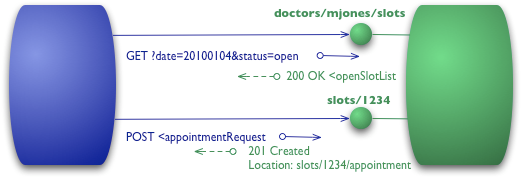 GET /doctors/mjones/slots?date=20100104&status=open HTTP/1.1 Host: royalhope.nhs.uk
HTTP/1.1 200 OK 
[various headers] 
<openSlotList> 
     <slot id = "1234" doctor = "mjones" start = "1400" end = "1450"/> 
     <slot id = "5678" doctor = "mjones" start = "1600" end = "1650"/> 
</openSlotList>
POST /slots/1234 HTTP/1.1 
[various other headers] 
<appointmentRequest> 
     <patient id = "jsmith"/> 
</appointmentRequest>
HTTP/1.1 201 
Created 
Location: slots/1234/appointment 
[various headers] 
<appointment> 
      <slot id = "1234" doctor = "mjones" start = "1400" end = "1450"/>
      <patient id = "jsmith"/> 
</appointment>
Уровень 3: HATEOAS
HATEOAS  — Hypertext as the Engine of Application State
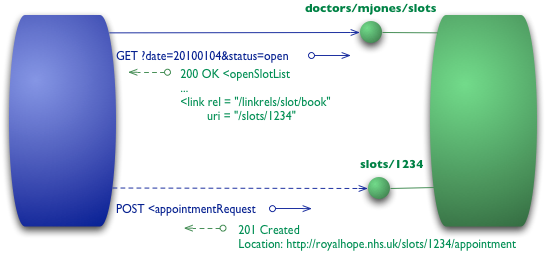 GET /doctors/mjones/slots?date=20100104&status=open HTTP/1.1 
Host: royalhope.nhs.uk
HTTP/1.1 200 OK 
[various headers] 
<openSlotList> 
     <slot id = "1234" doctor = "mjones" start = "1400" end = "1450"> 
          <link rel = "/linkrels/slot/book" uri = "/slots/1234"/> 
     </slot> 
     <slot id = "5678" doctor = "mjones" start = "1600" end = "1650"> 
          <link rel = "/linkrels/slot/book" uri = "/slots/5678"/> 
     </slot> 
</openSlotList>
POST /slots/1234 HTTP/1.1 
[various other headers] 
<appointmentRequest> 
     <patient id = "jsmith"/> 
</appointmentRequest>
HTTP/1.1 201 
Created Location: http://royalhope.nhs.uk/slots/1234/appointment 
[various headers] 
<appointment> 
     <slot id = "1234" doctor = "mjones" start = "1400" end = "1450"/> 
     <patient id = "jsmith"/> 
     <link rel = "/linkrels/appointment/cancel" uri = "/slots/1234/appointment"/> 
     <link rel = "/linkrels/appointment/addTest" uri = "/slots/1234/appointment/tests"/> 
     <link rel = "self" uri = "/slots/1234/appointment"/> 
     <link rel = "/linkrels/appointment/changeTime" uri = "/doctors/mjones/slots?date=20100104@status=open"/> 
     <link rel = "/linkrels/appointment/updateContactInfo" uri = "/patients/jsmith/contactInfo"/> 
     <link rel = "/linkrels/help" uri = "/help/appointment"/> 
</appointment>